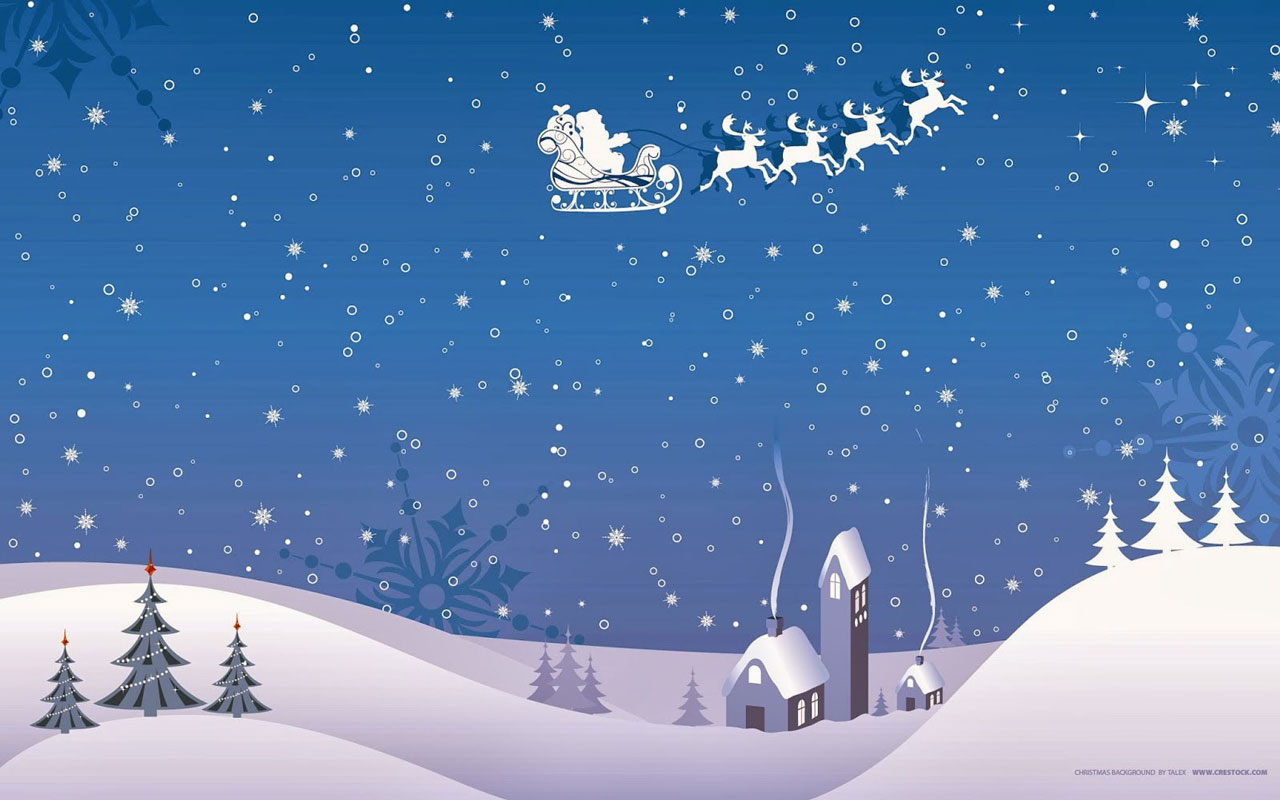 UBND QUẬN LONG BIÊN
TRƯỜNG MẦM NON LONG BIÊN
LĨNH VỰC PHÁT TRIỂN NHẬN THỨC
Hoạt động : Khám phá
Đề tài: Khám phá giáng sinh
Lứa tuổi: 4-5 tuổi
Giáo viên: Trần Thị Bích Liên
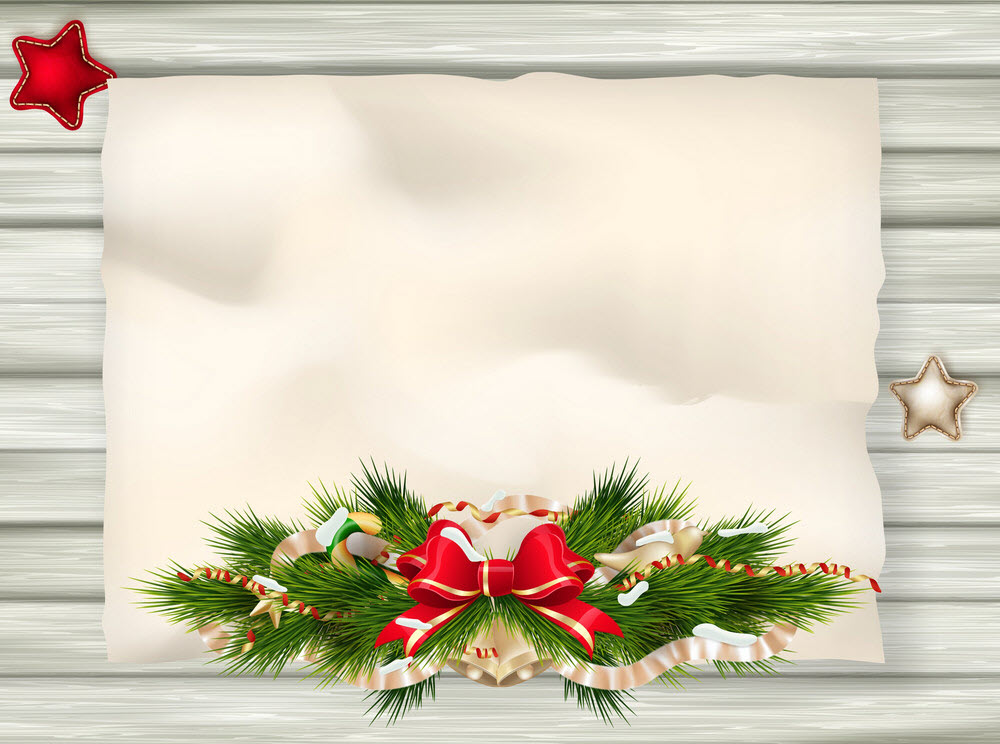 Một số hoạt động diễn ra trong ngày giáng sinh
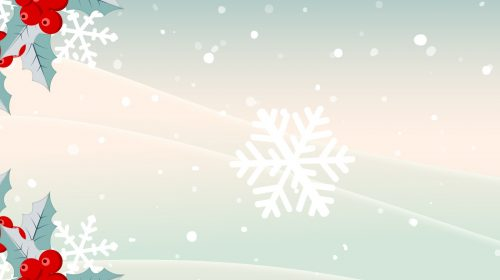 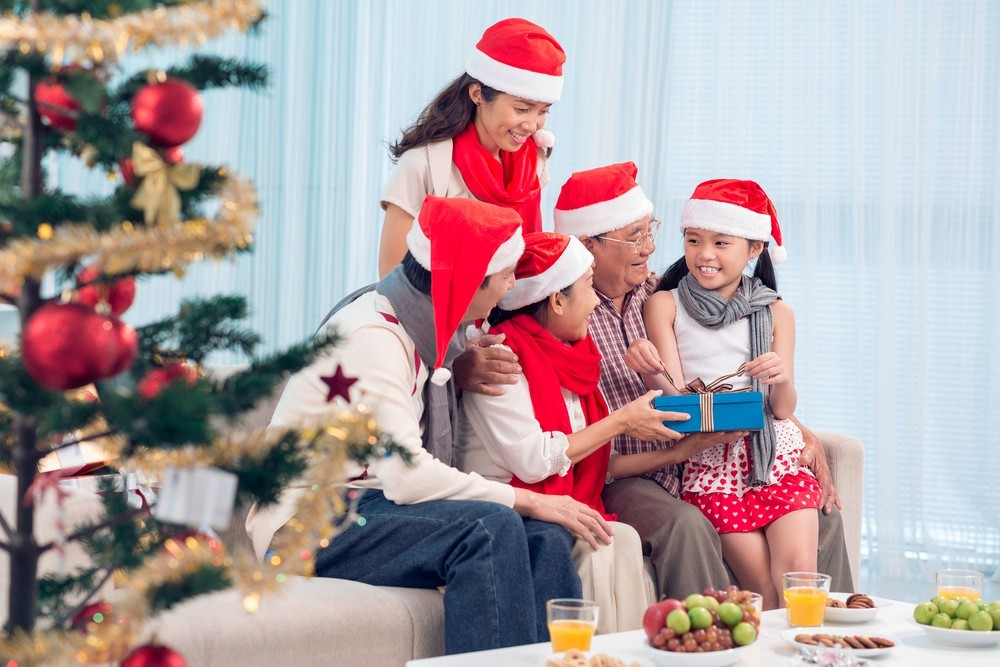 Tặng quà
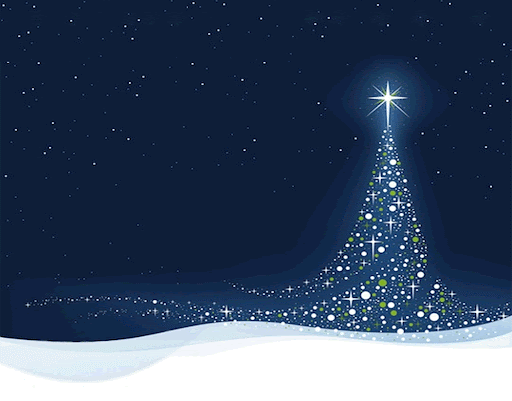 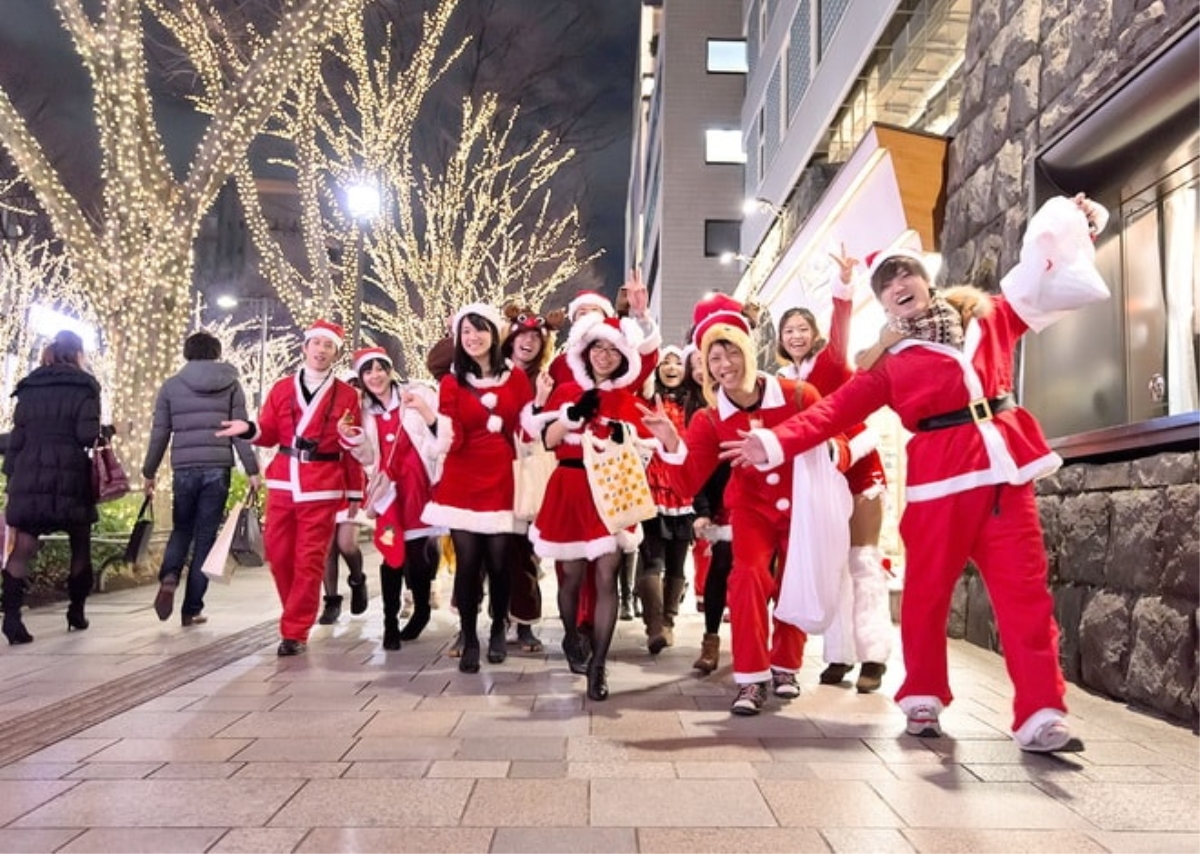 Đi chơi
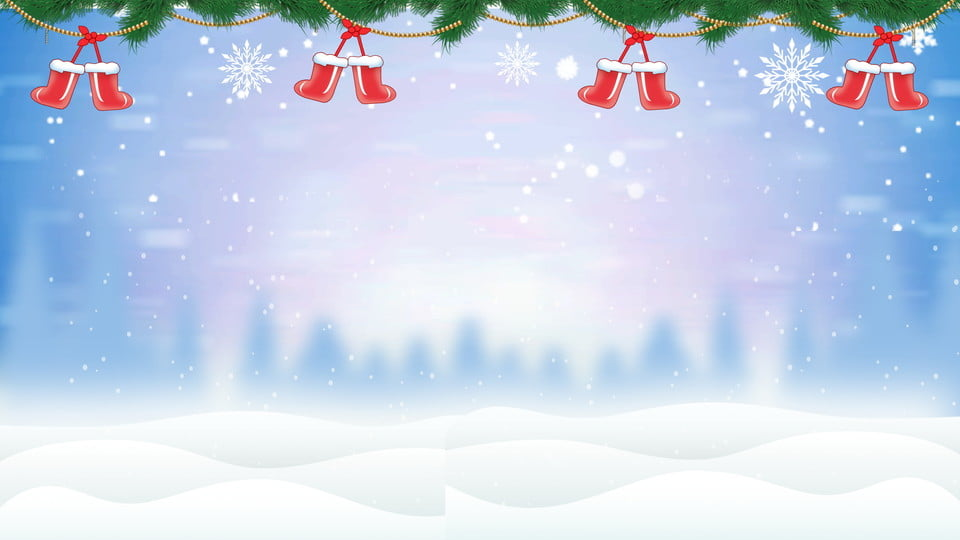 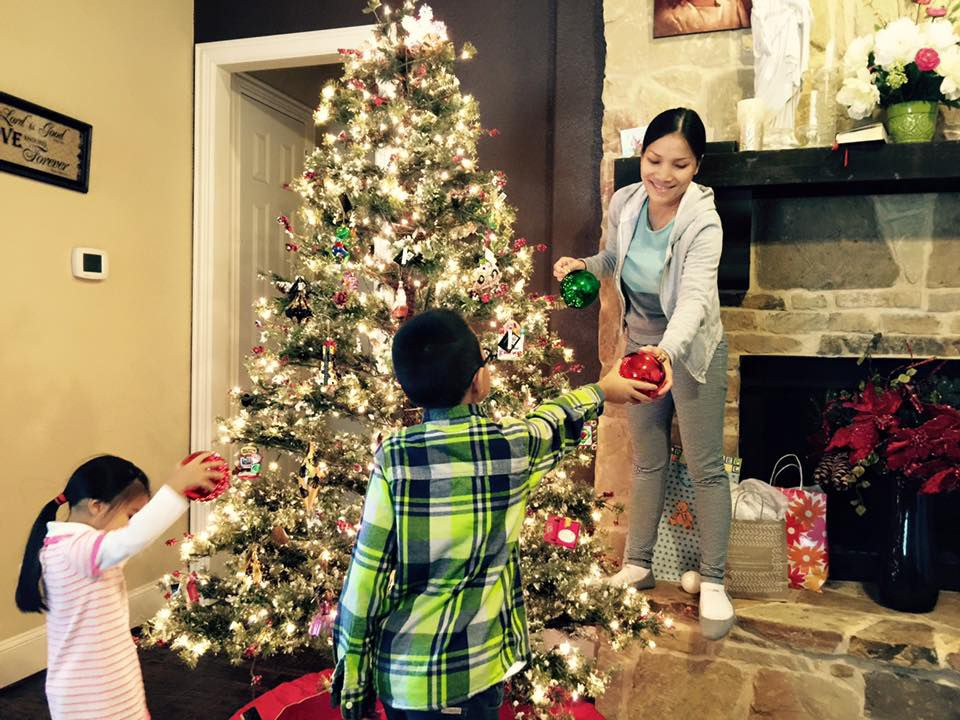 Trang trí cây thông noel
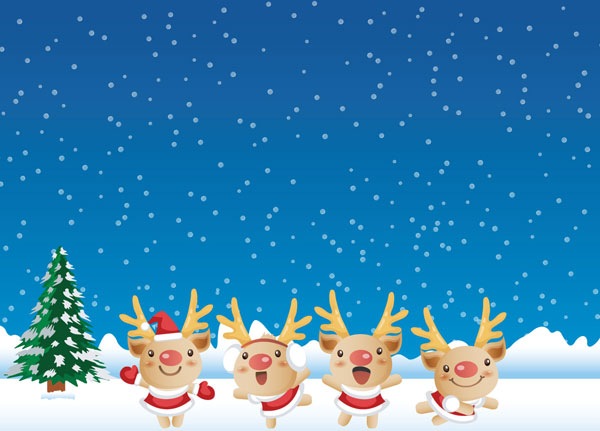 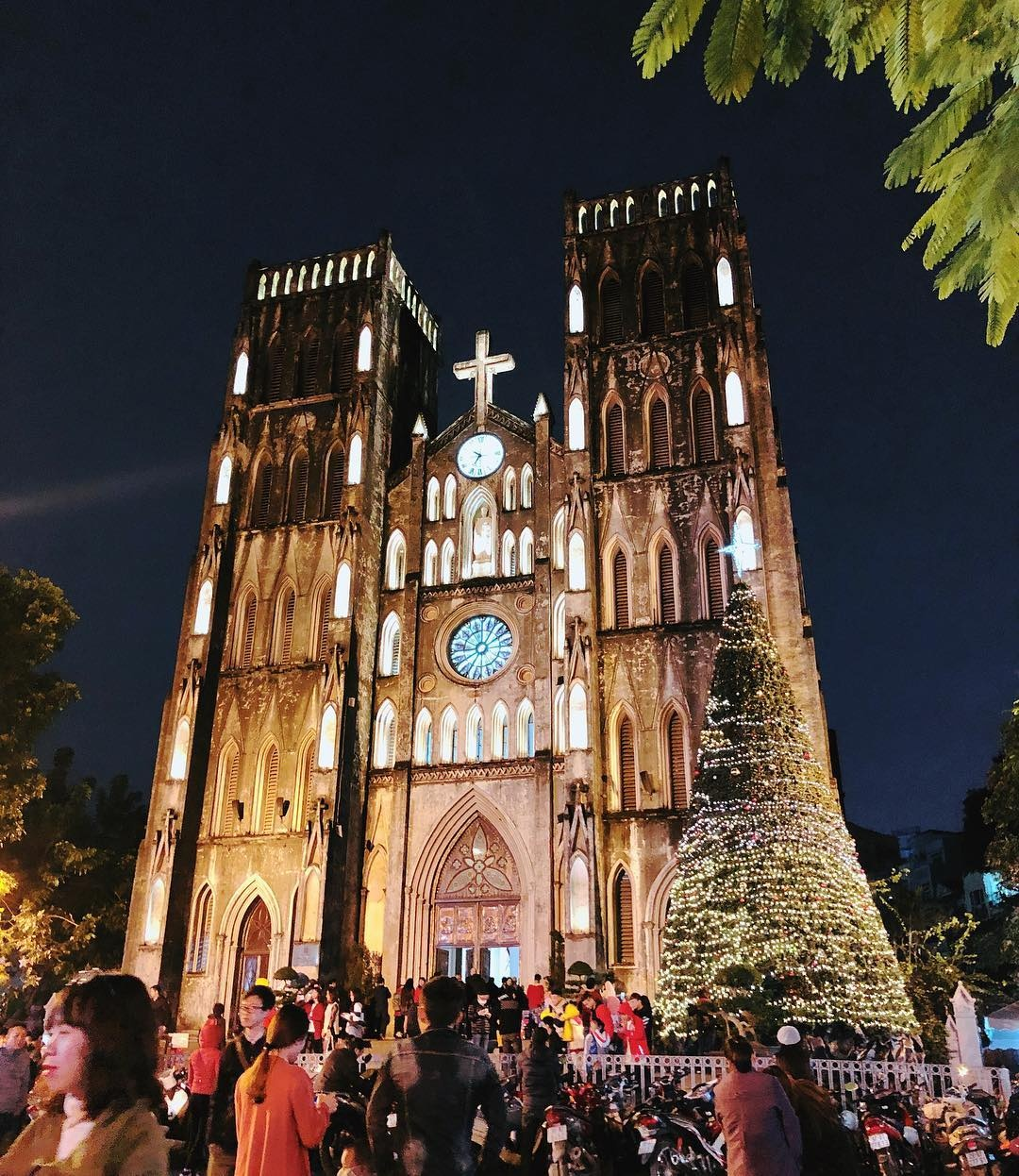 Đến nhà thờ
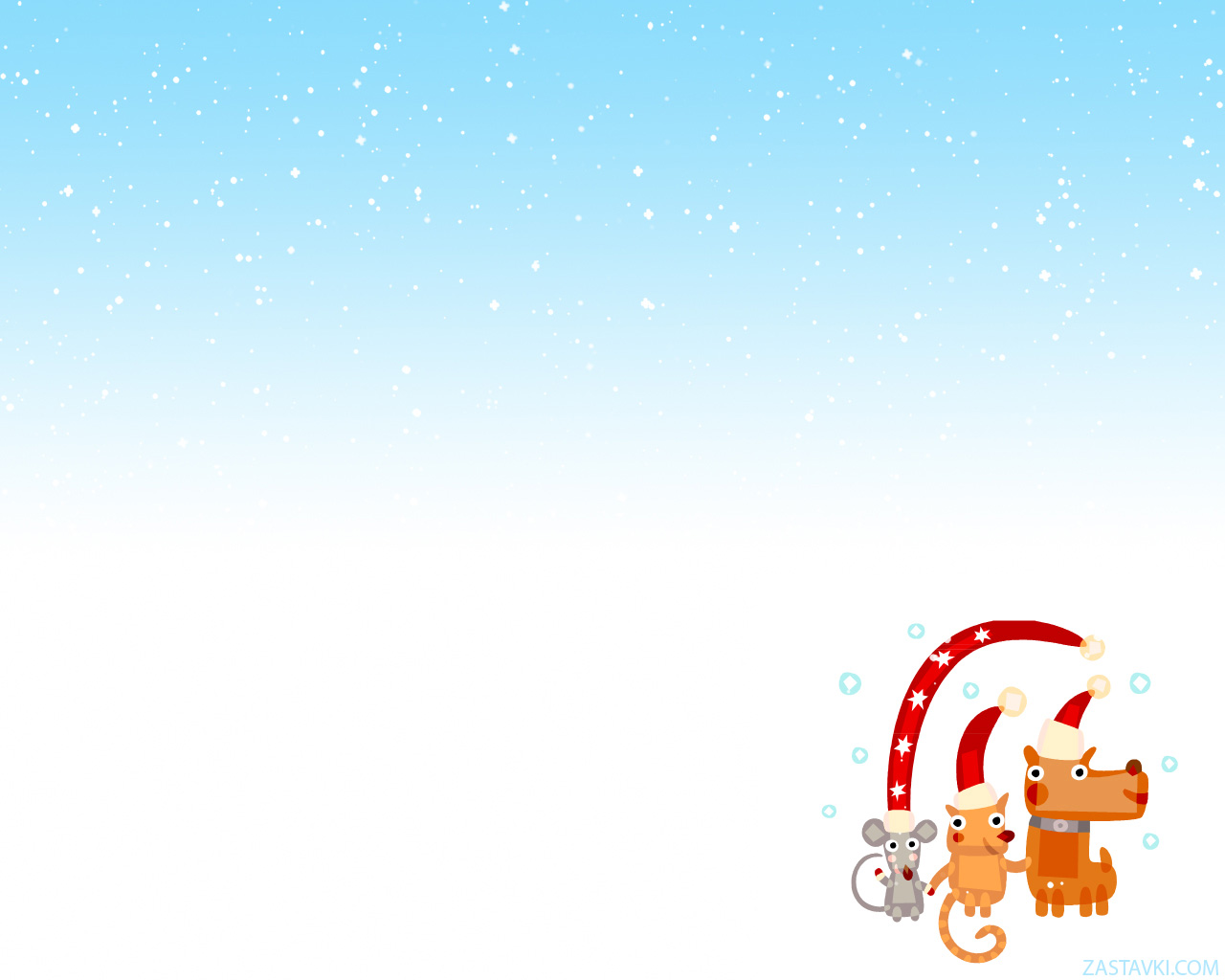 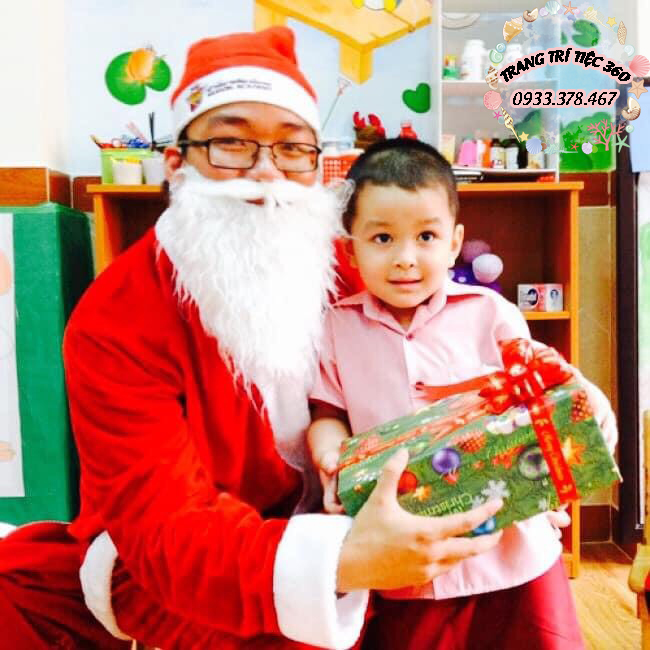 Ông già noel tặng quà
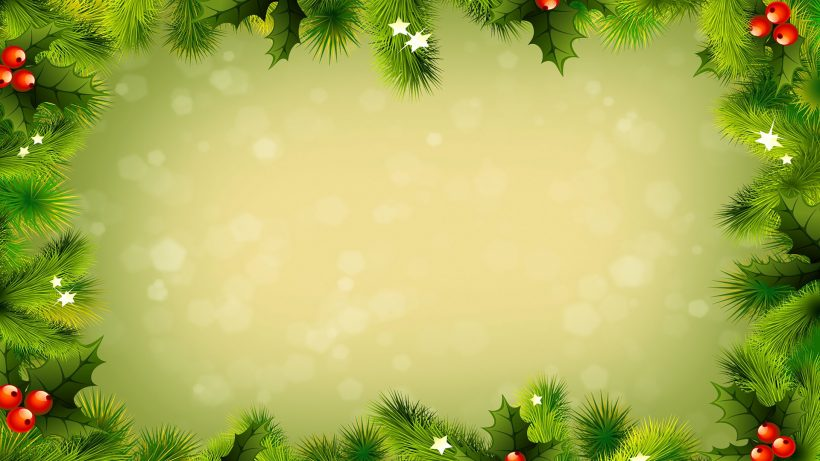 Ai nhanh hơn
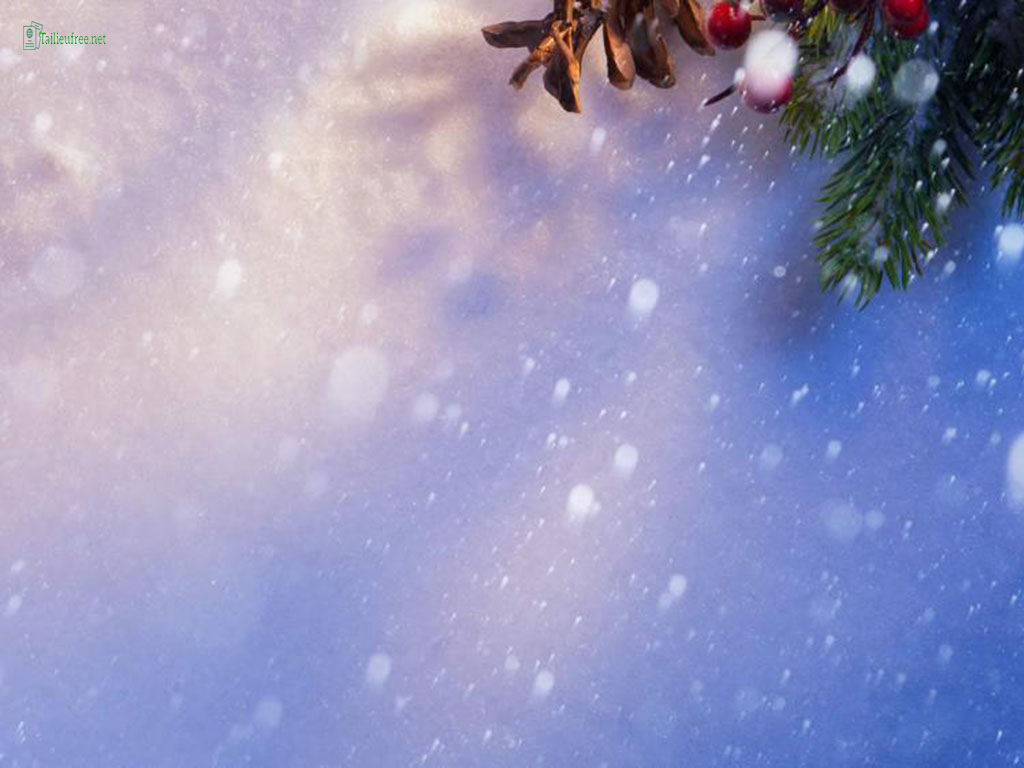 Câu 2: Cây gì thường có vào dịp noel?
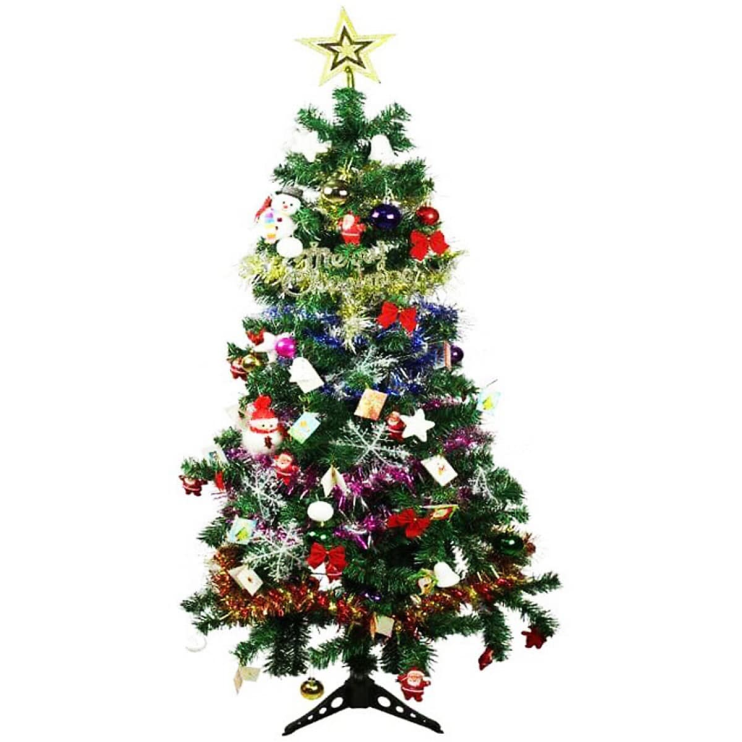 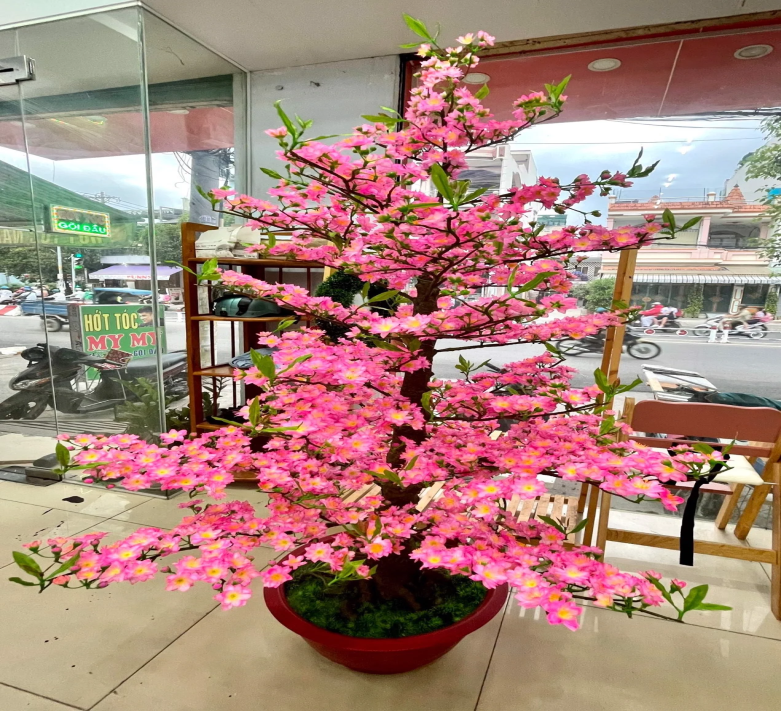 2
1
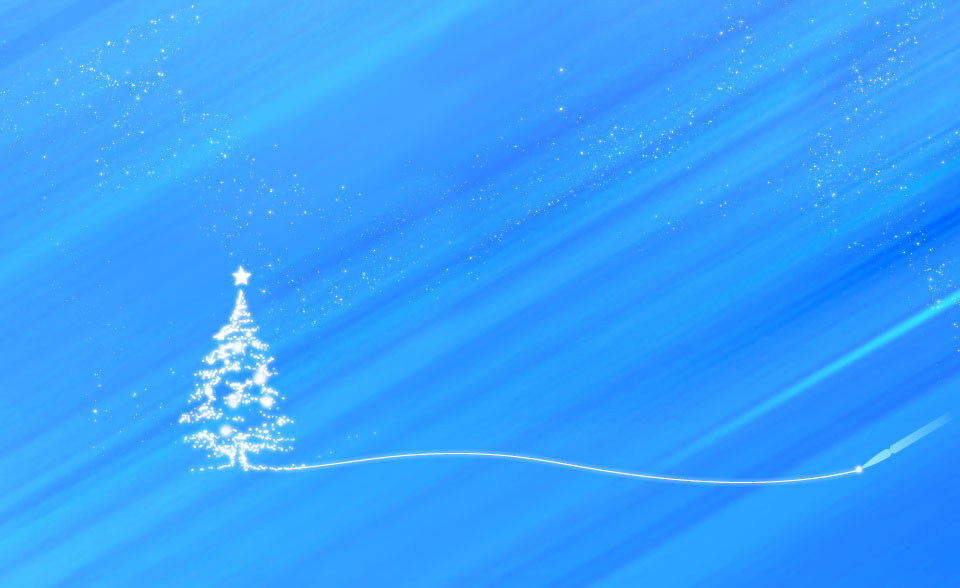 Câu 3: Đâu là trang phục của ông già noel?
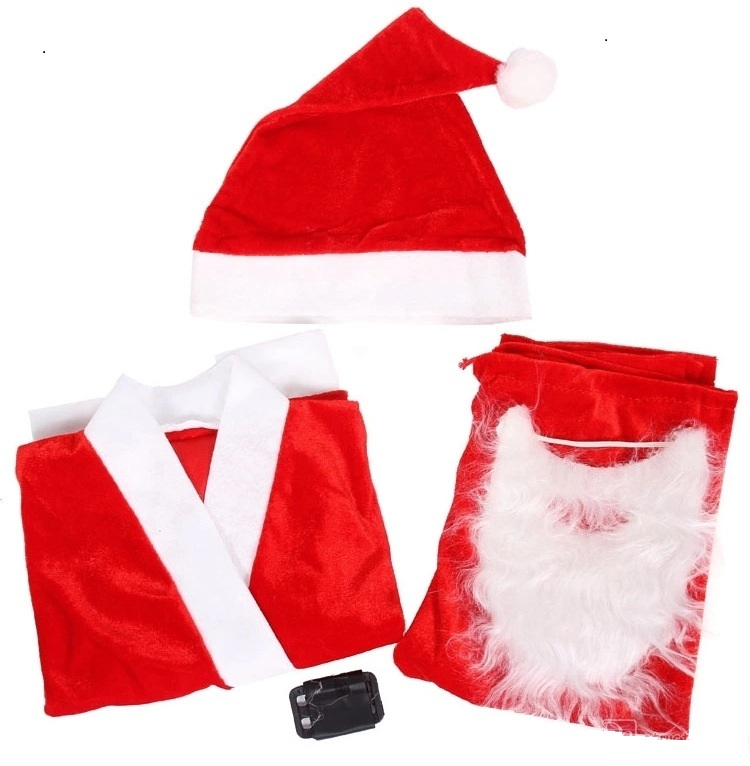 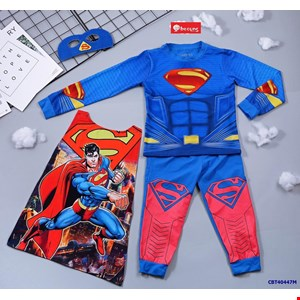 1
2
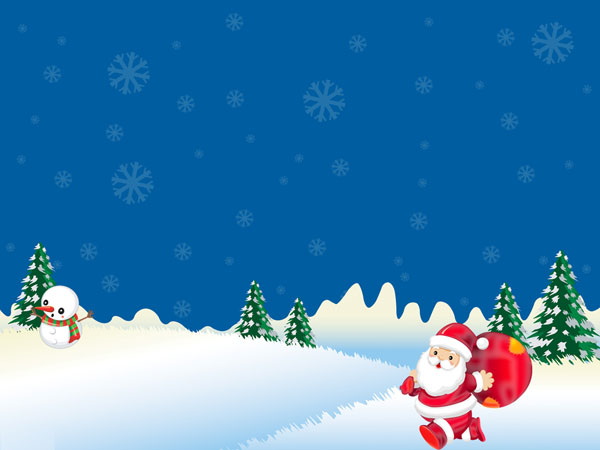 Câu 1: Hoạt động diễn ra trong ngày giáng sinh là gì?
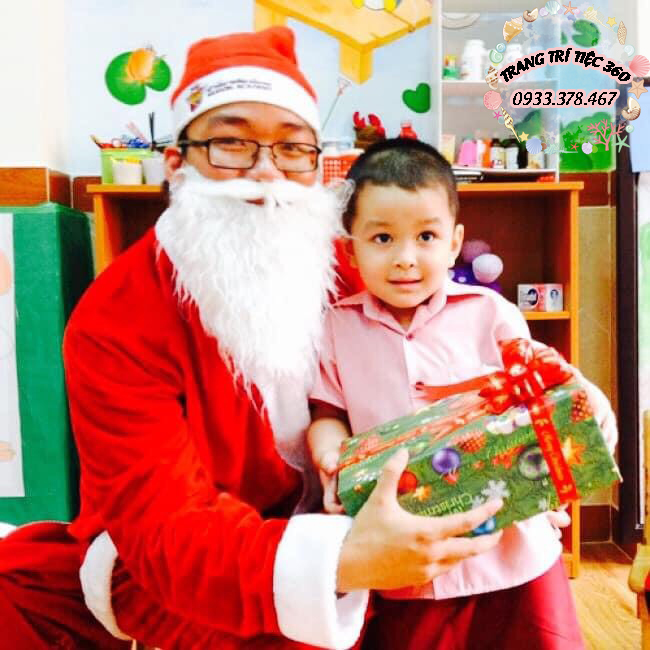 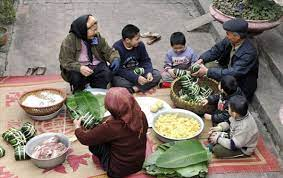 1
2